A kerékpáros turizmus fenntarthatósága
Pénzes Erzsébet
Kerékpáros vándortábori projektkoordinátor
Magyar Kerékpáros Turisztikai Szövetség - MAKETUSZ
ETT Műhely, Hollókő, 2019. 11.28
Fenntarthatóság
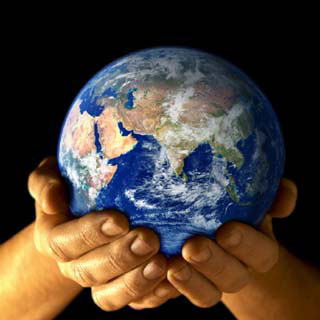 Fenntarthatóság
Fenntartható turizmus
A fenntartható közösségi turizmusnak hosszú távú gazdasági kapcsolatot kell biztosítania a desztináció közösségei és a vállalkozások között. Célja a negatív környezeti hatások minimalizálása, valamint a társadalmi-kulturális jólét javítása a közösségek számára. 
A közösség érintett és érdekelt szereplőinek tisztában kell lenniük az etikai felelősségükkel és a kívánatos viselkedési normákkal
 gazdasági fenntarthatóság
A társadalmi 2 oldalú: helyi közösség és a látogatók
A turizmus irányítóinak feladata és felelőssége
Környezet – hatóságok, jogszabályok, engedélyek

Társadalom és gazdaság: megfelelő infrastrukturális, közgazdasági és jogi környezet megteremtése és biztosítása a fejlesztéshez
Korlátozza a turizmus versenyképességét gátló tényezőket
A pályázati kiírásokban hangsúlyozza a fenntarthatóságot
Fenntartható kerékpáros turizmus - Környezet
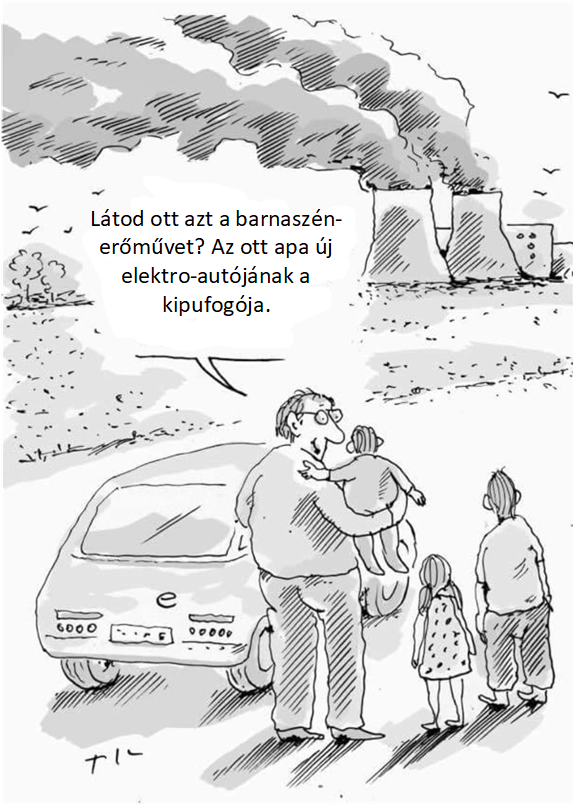 A kerékpározás környezetbarát

Az odautazás környezetterhelése
E-bike
Piaci trendek
Előnyök

Megoldások: egyéb közlekedés és kommunikáció
szemléletformálás
Mi van a gyakorlatban?
(kerékpáros) turisztikai projektek
Pályázatok
Rendezvények, képzések, infrastruktúra, eszközök

Fenntarthatósági kérdések? A fenntartási időszakon kívül?
Ki fogja nyírni a füvet?
Az elhasználódott táblákat ki pótolja?
Ki fog takarítani?
Ki fogja újrafesteni a padokat?
Ki fogja pótolni az elhasználódott eszközöket?
Miből tartjuk fenn a létesítményt?
Ki fogja a kerékpárokat javítani?
Honnan lesz alkatrészpótlás?
A kerékpármosás vízszámlája?
Fenntartható kerékpáros turizmus - gazdaság
Szolgáltató (pl. kerékpáros centrum): reális üzleti terv készítése
Bevételek, forrástérkép:
Vendéglátóhely, ajándékbolt, szálláslehetőség, túrakíséret-túravezető, kerékpárbérlés
Sok esetben külső forrás nélkül nem működik: önkormányzat, TDM egyesület, szponzorok (!), önkéntes munka, 
Hazai és külföldi példák
Fenntartható kerékpáros turizmus – gazdaság és társadalom (turisták)
A turisták ÉLMÉNYT akarnak.
Élmény= tapasztalat a helyszínen – előzetes várakozások
Az előzetes várakozások ettől függnek:
előzetes tapasztalatok – mit látott addig?
általános termékimázs – mit mondanak róla, mit hall róla, mit képzel el a nevéből
a vendégek kulturális háttere
marketingüzenetek – mit és hogyan kommunikálunk?
A kerékpáros turisták
Rendszeres kerékpározók: gyakorlott, a kerékpárt minden nap használók. Tapasztaltak, fizikailag jó kondícióban vannak, rugalmasak. Új élményeket keresnek. „Elmegy bárhol.”
Alkalmi kerékpárosok: alapvető kerékpáros ismeretekkel rendelkeznek, átlagos fizikai kondícióban, biztonságos és kényelmes utakat szeretik, sok információt. A motiváció a rekreáció, az önkifejezés, valami más csinálása.
Igényes (nagy igényeket támasztó) kerékpárosok: kifejezetten csak a biztonságos és jól járható utakat keresik. Családok, utánfutóval közlekedők, handbike-osok, fekvőbiciklisek stb.
Rendszeres
Alkalmi
Igényes
Fenntartható kerékpáros turizmus – gazdaság és társadalom
Fenntartható kerékpáros turizmus – társadalom - helyi közösség szerepe
Önkormányzat – karbantartás, szolgáltatók felé kommunikáció, kerékpáros infrastruktúra építése (pihenőhely, támaszok, információs pontok és táblák), lobbi
Szolgáltatók – kerékpárosbaráttá válás
Civil szervezetek – karbantartás, közösségi rendezvények szervezése, programszervezés, utánpótlás-nevelés, lobbi (tervek készítése, javaslattétel, alátámasztva adatokkal és felmérésekkel, számításokkal)
Helyi lakossággal való elfogadtatás – gazdái lehetnek a projektnek.
Jó példák
Burgenland (AUT)
Nové Mésto pod Smrkem (CZE)
Alsó-Ausztria, bike parkok
penzes.erzsebet@maketusz.hu